中国风旅行画册
xiazaii
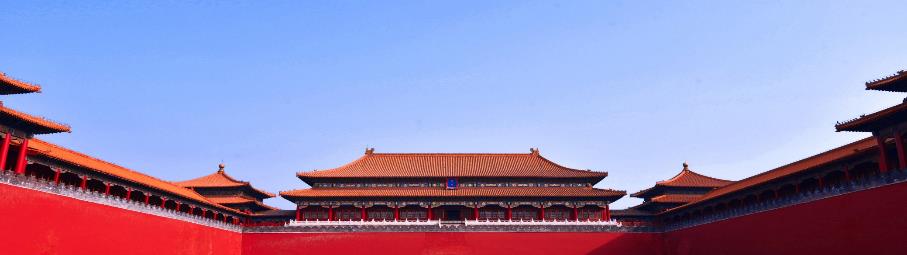 01.
02.
03.
04.
标题文字添加此处
标题文字添加此处
标题文字添加此处
标题文字添加此处
print the presentation and make it be used in a wider field
print the presentation and make it be used in a wider field
print the presentation and make it be used in a wider field
print the presentation and make it be used in a wider field
目录
Contents
01.
标题文字添加此处
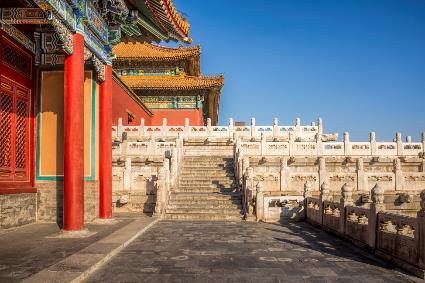 print the presentation and make it be used in a wider field
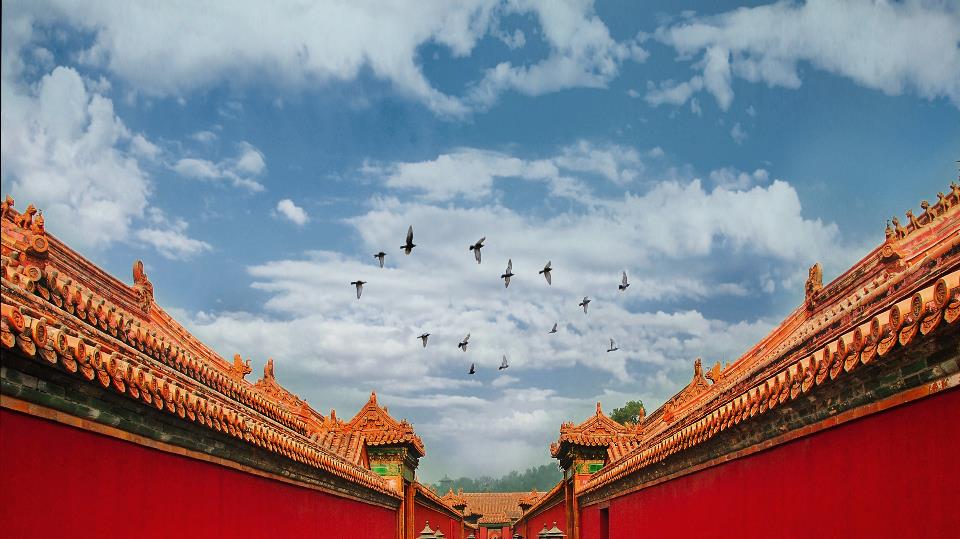 请在此处输入文本内容
请在此处输入文本内容，请在此处输入文本内容，请在此处输入文本内容，
请在此处输入文本内容，
输入标题
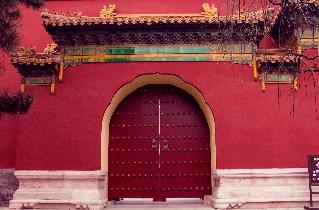 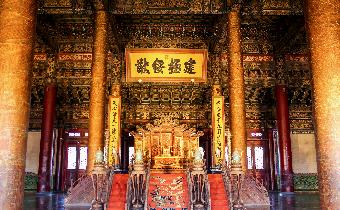 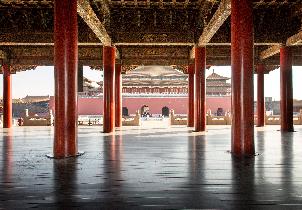 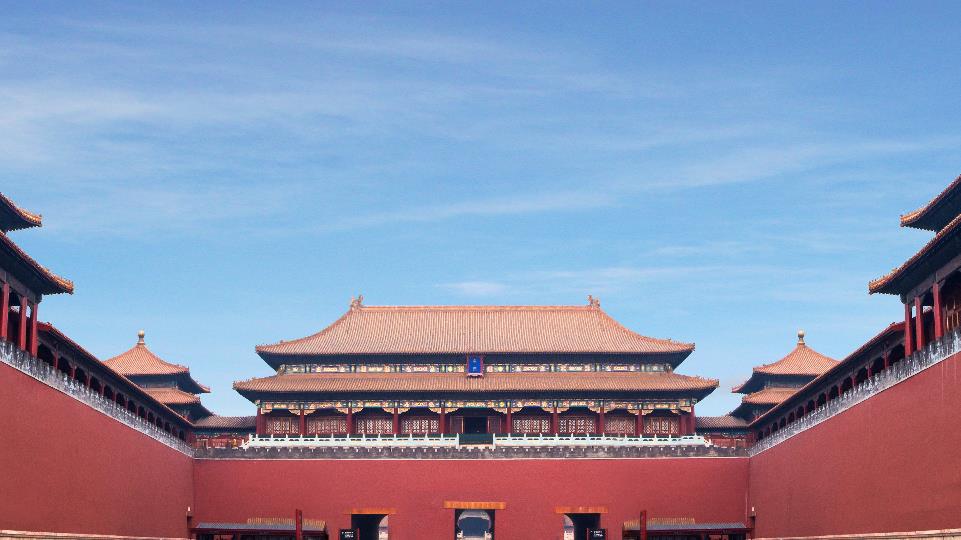 请在此处输入文本内容，请在此处输入文本内容，请在此处输入文本内容，
请在此处输入文本内容，
输入标题
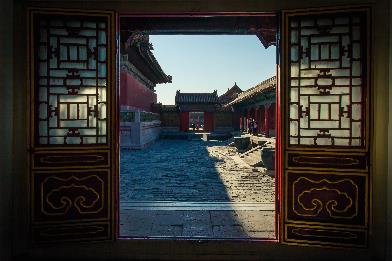 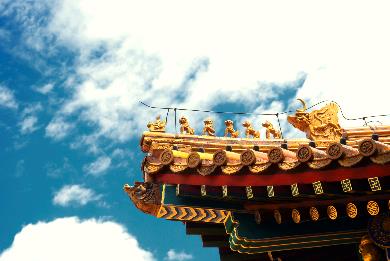 单击输入标题
请在此处输入文本内容，请在此处输入文本内容，请在此处输入文本内容，请在此处输入文本内容，
请在此处输入文本内容，请在此处输入文本内容，
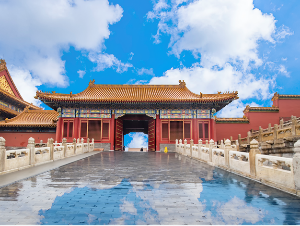 单击输入标题
请在此处输入文本内容，请在此处输入文本内容，请在此处输入文本内容，请在此处输入文本内容，请在此处输入文本内容，请在此处输入文本内容，请在此处输入文本内容，请在此处输入文本内容，
02.
标题文字添加此处
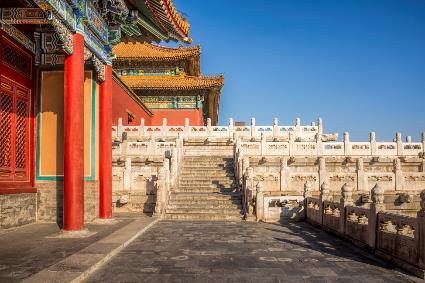 print the presentation and make it be used in a wider field
请替换文字内容，修改文字内容，也可以直接复制你的内容到此。请替换文字内容，修改文字内容，也可以直接复制你的内容到此。请替换文字内容，修改文字内容，也可以直接复制你的内容到此。请替换文字内容，修改文字内容，也可以直接复制你的内容到此。请替换文字内容，修改文字内容，也可以直接复制你的内容到此。
单击输入标题
请替换文字内容，修改文字内容，也可以直接复制你的内容到此。请替换文字内容，修改文字内容，也可以直接复制你的内容到此。
单击输入标题
请替换文字内容，修改文字内容，也可以直接复制你的内容到此。请替换文字内容，修改文字内容，也可以直接复制你的内容到此。
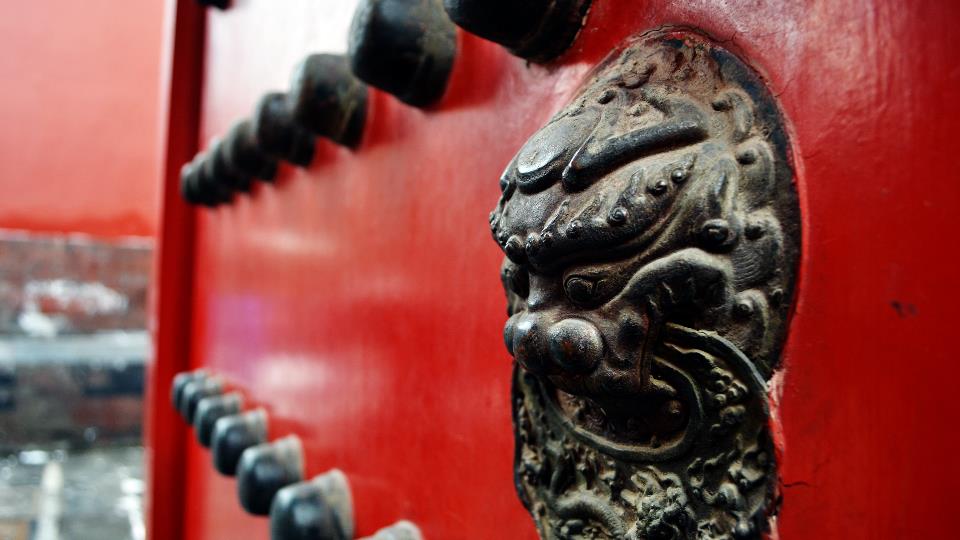 单击输入标题
单击此处添加本章节的简要内容。本模板精心设计，模板所有素材均可自由编辑替换移动。
单击输入标题
请替换文字内容，修改文字内容，也可以直接复制你的内容到此。请替换文字内容，修改文字内容，也可以直接复制你的内容到此。
请替换文字内容 
请替换文字内容，修改文字内容，也可以直接复制你的内容到此。请替换文字内容，修改文字内容，也可以直接复制你的内容到此。
请替换文字内容
请替换文字内容，修改文字内容，也可以直接复制你的内容到此。请替换文字内容，修改文字内容，也可以直接复制你的内容到此。
请在此处输入文本内容，请在此处输入文本内容，请在此处输入文本内容，请在此处输入文本内容，请在此处输入文本内容，请在此处输入文本内容，请在此处输入文本内容，请在此处输入文本内容。
单击输入标题
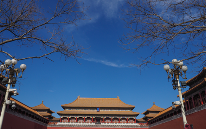 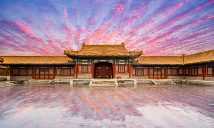 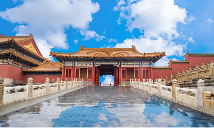 03.
标题文字添加此处
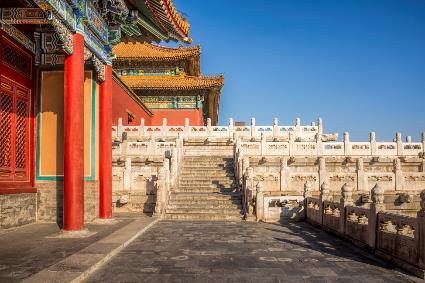 print the presentation and make it be used in a wider field
请在此处输入文本内容，请在此处输入文本内容，请在此处输入文本内容，请在此处输入文本内容，请在此处输入文本内容，请在此处输入文本内容，请在此处输入文本内容，请在此处输入文本内容。请在此处输入文本内容，请在此处输入文本内容，请在此处输入文本内容，请在此处输入文本内容，请在此处输入文本内容，请在此处输入文本内容，请在此处输入文本内容，请在此处输入文本内容。
单击输入标题
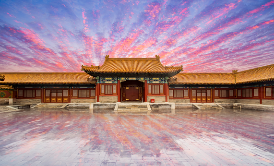 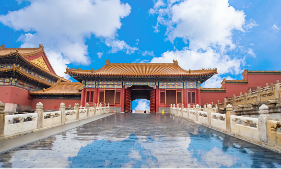 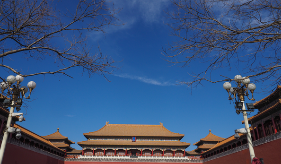 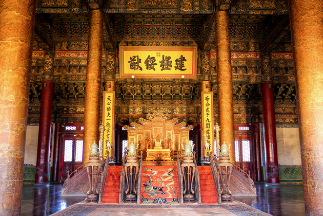 单击输入标题
点击此处输入文本内容点击此处输入文本内容点击此处输入文本内容点击此处输入文本内容点击此处输入文本内容点击此处输入文本内容点击此处输入文本内容
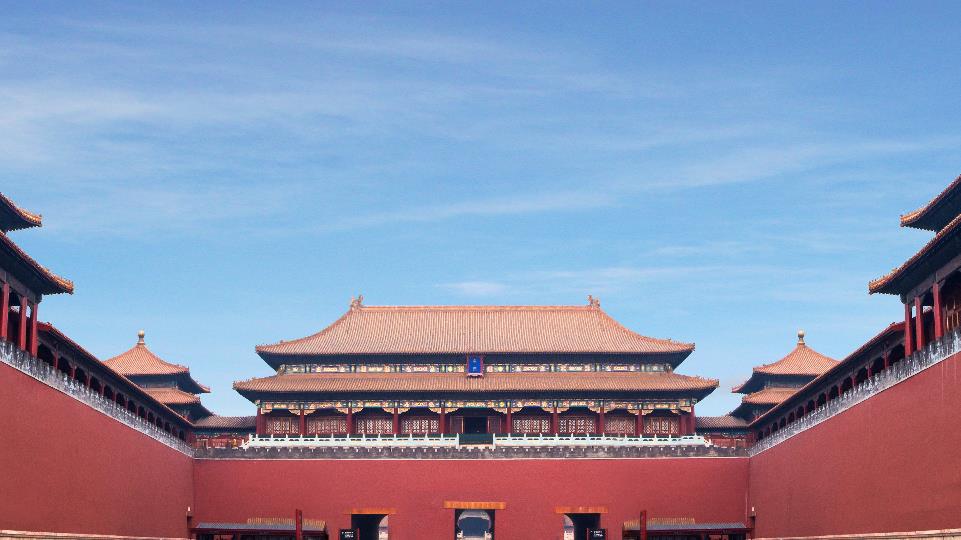 单击输入标题
点击此处输入文本内容点击此处输入文本内容点击此处输入文本内容点击此处输入文本内容点击此处输入文本内容点击此处输入文本内容点击此处输入文本内容
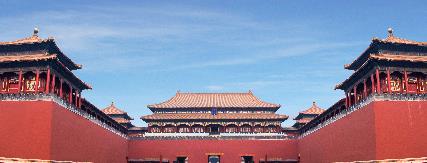 “
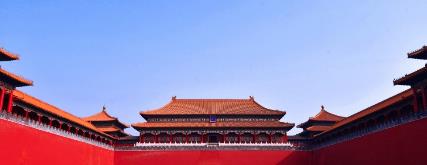 输入替换内容输入替换输入替换内容输入替换
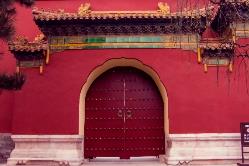 单击填加标题
输入替换内容
输入替换内容
“
04.
标题文字添加此处
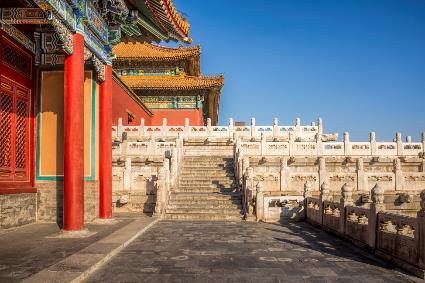 print the presentation and make it be used in a wider field
点击此处输入文本内容点击此处输入文本内容点击此处输入文本内容点击此处输入文本内容点击此处输入文本内容点击此处输入文本内容点击此处输入文本内容点击此处输入文本内容点击此处输入文本内容
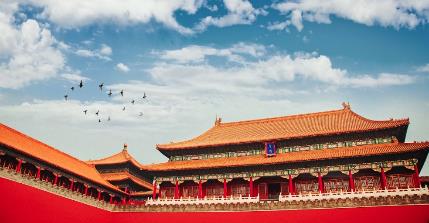 输入题目
点击此处输入文本内容点击此处输入文本内容点击此处输入文本内容点击此处输入文本内容点击此处输入文本内容
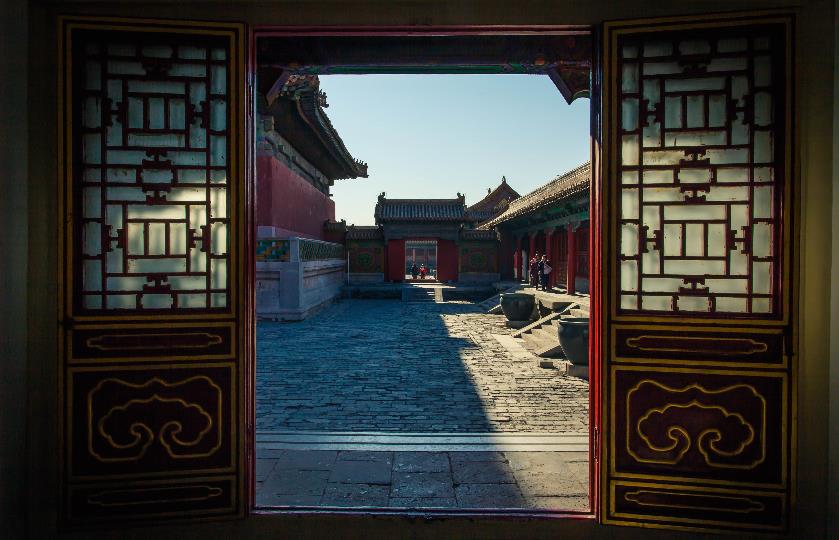 单击输入标题
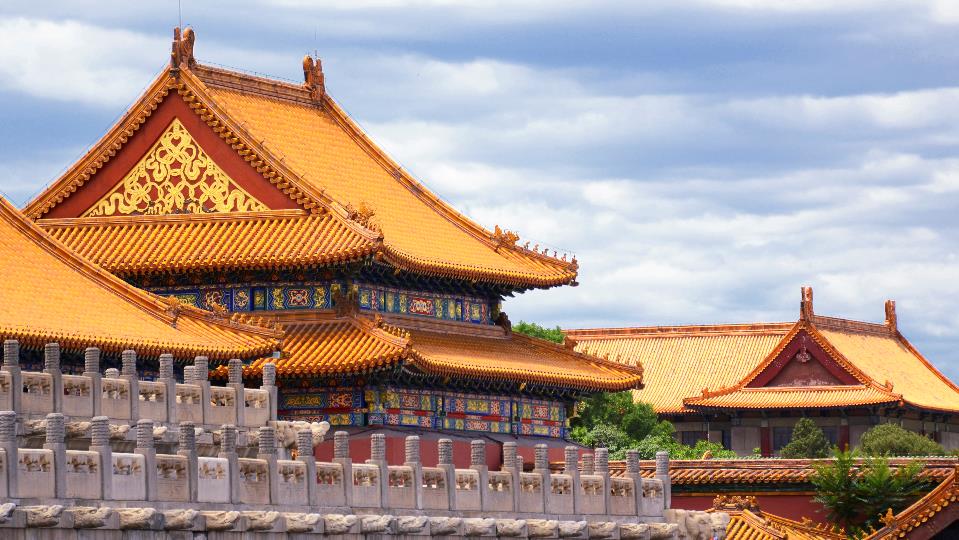 单击输入标题
点击此处输入文本内容点击此处输入文本内容点击此处输入文本内容点击此处输入文本内容点击此处输入文本内容点击此处输入文本内容点击此处输入文本内容
感谢您的聆听
xiazaii